FAIRTRADE  TEA
Global problems and human rights are important topic for Europeans
The most common logo
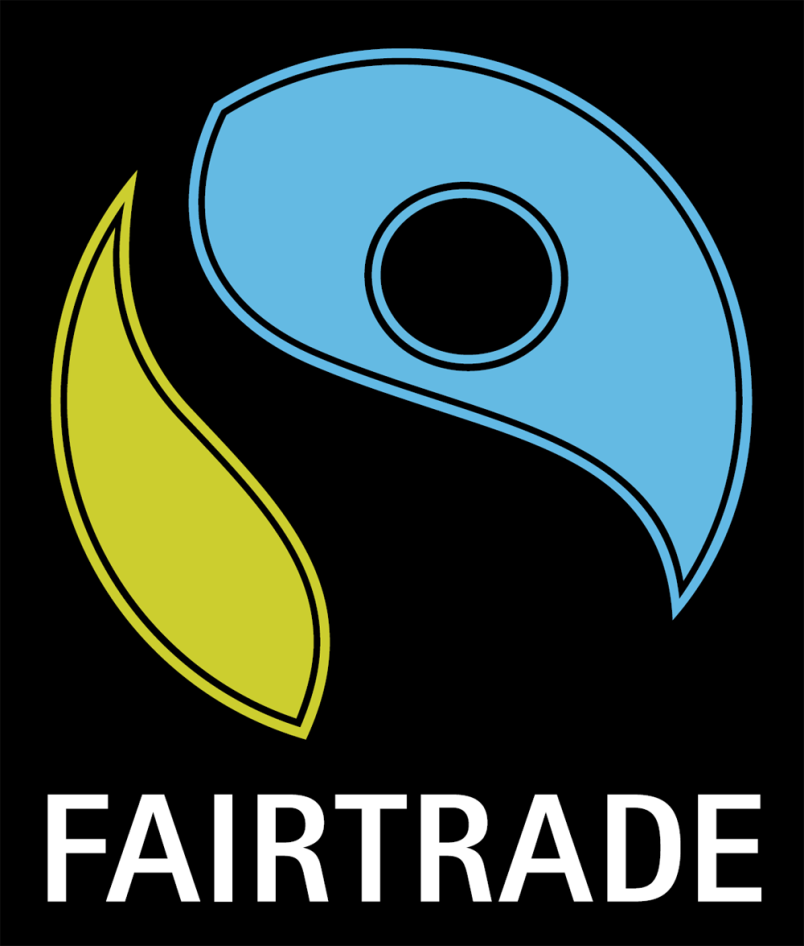 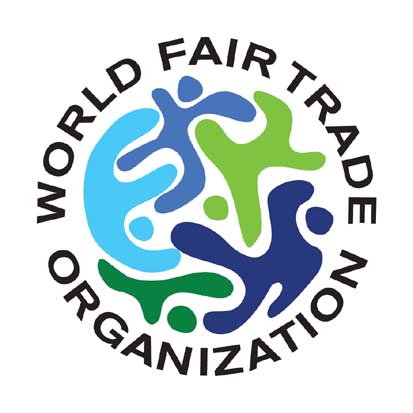 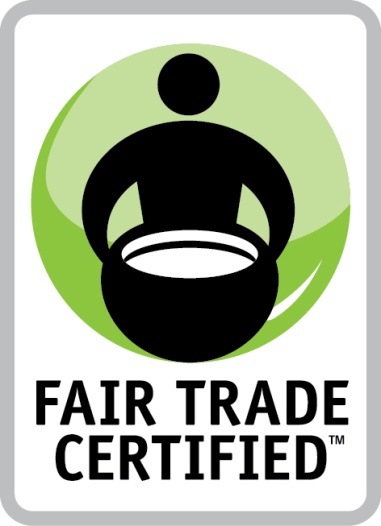 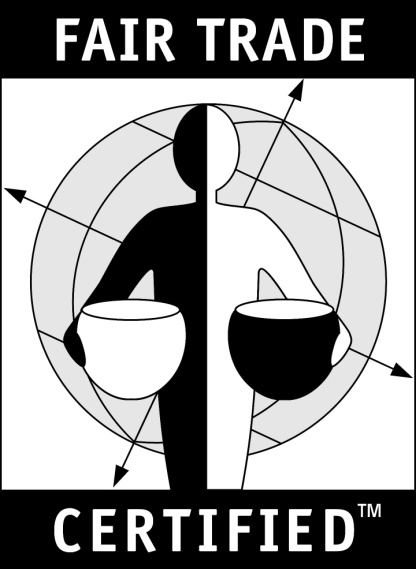 WHAT IS FAIRTRADE
Fairtrade has two main purposes: 

to eliminate child labour 

and 

to make sure that a farmer gets fair price for his product.
[Speaker Notes: Fairtrade has two main purposes: to eliminate child labour and to make sure that a farmer gets fair price for his product.]
WHAT IS FAIRTRADE
Fair trade is fair selling and buying products 
People from Africa, Asia, and Latin America get a chance to make living with their work 
People work under conditions respecting human rights
The farmers are paid fair for their hard work 
Farmers respect living environment 
Their children can go to school
[Speaker Notes: Fairtrade has two main purposes: to eliminate child labour and to make sure that a farmer gets fair price for his product.]
Tea is a cultural drink and has medical benifits
You can see the Fairtrade logo on the bottom right
Some facts about tea
Tea is the second most spread drink on the Earth, after water. The drink is prepared from leaves. 
Tea is part of culture but it has also medical effects on the body because it contains vitamins, minerals, anti-oxidants and even it is a cancer prevention.
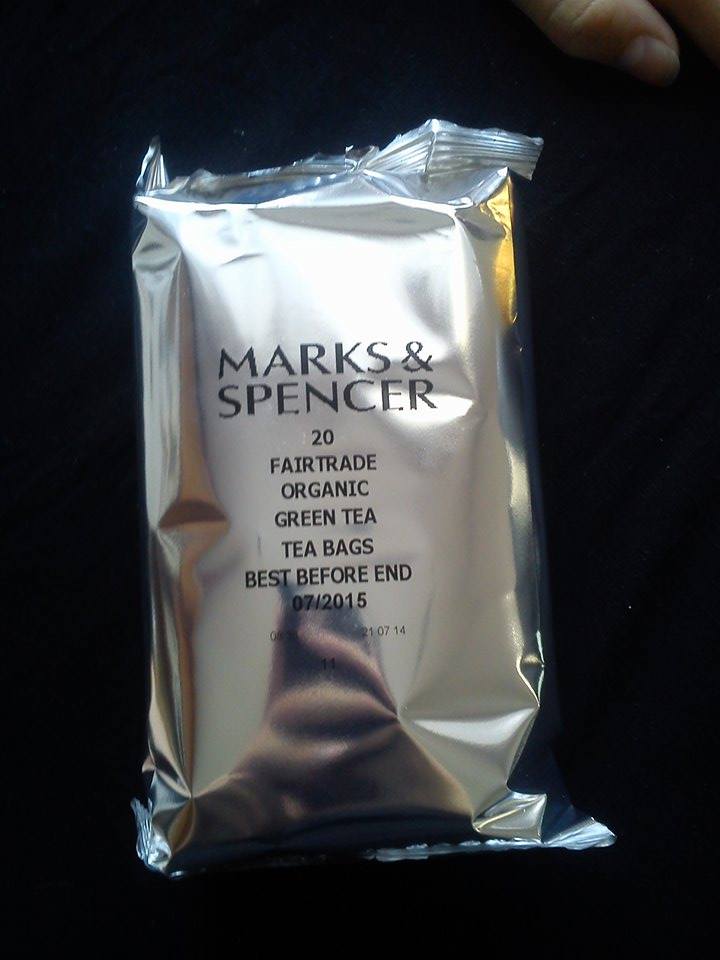 Good and quality tea helps to find the lost balance, encourages, strengthens, and energizes. These may be the reasons why the number of the tea-lovers is growing in the Czech Republic. 
Tea is very closely connected with the human society
People drink tea for breakfast, when they meditate, relax, during cultural and social events, and it can also heal.
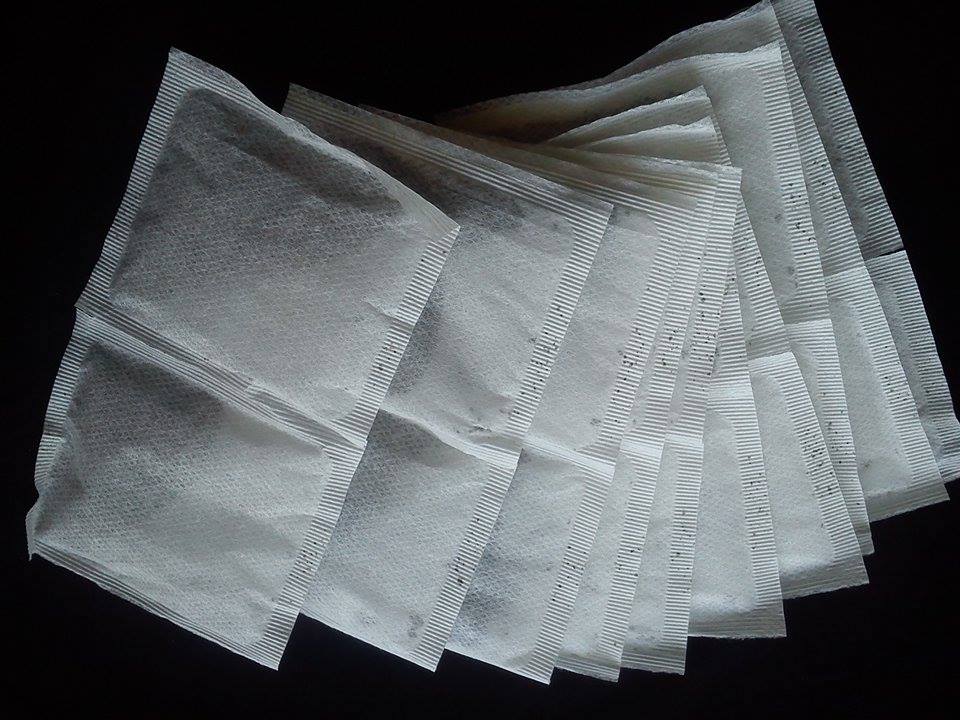 TEA HARVEST
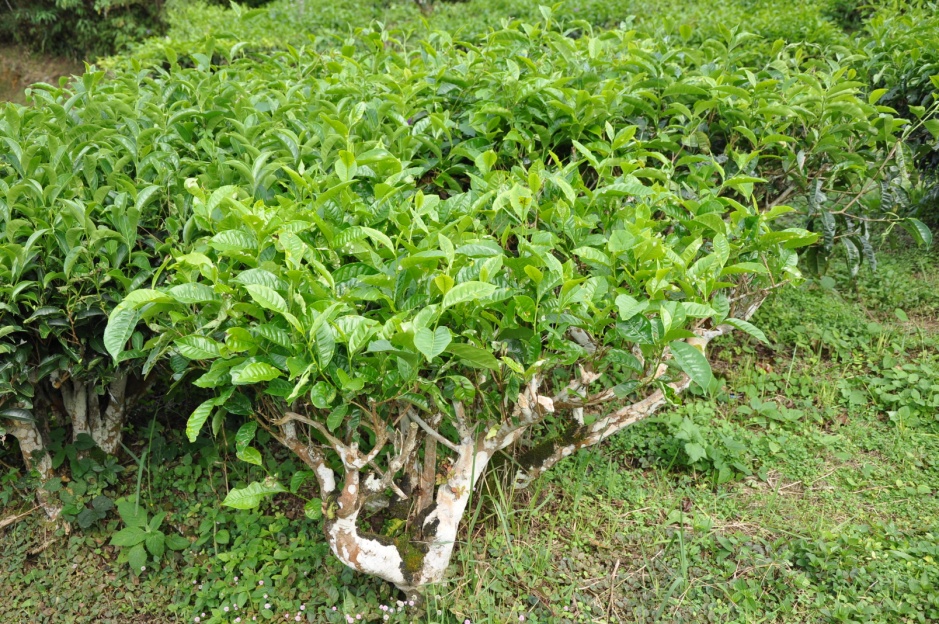 TEA BUSH

TEA LEAVES
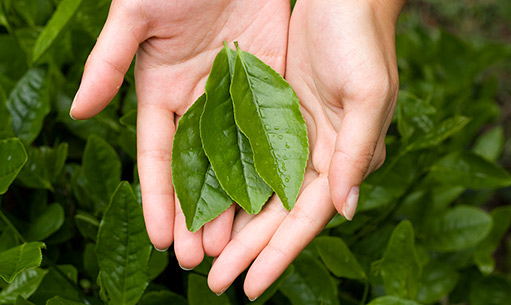 This is tea in its natural form, here you can see the tea leaves.
PROCEDURE for making tea
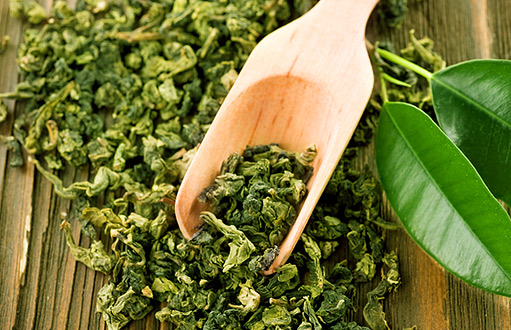 Harvest
Withering
Rolling
Fermentation
Roasting
Sorting
Quality control – tasting
Packing comes in two forms: loose and bagged
Faitrade products are sold in the Czech Republic in:
DM, 
Marks & Spencer 
Starbucks
Bio food
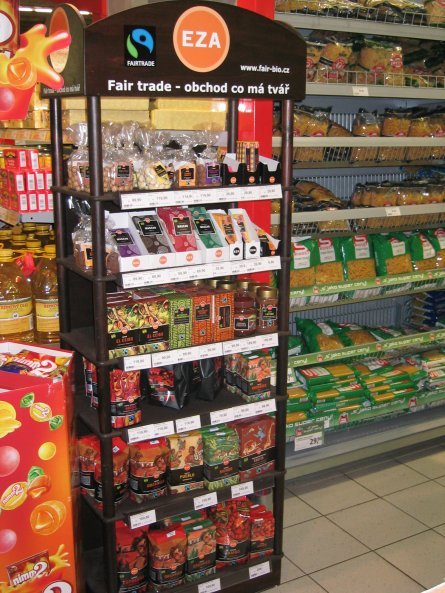 This a Fairtrade stand in the local supermarket.
Short quiz to sum up
What is Fairtrade? 
Righteous shopping
Society of righteous people
2. Which drink is more consumed than tea?
Coca – cola
Water
Coffee
3. In which shop you can buy Fairtrade products in our country?
New Yorker
DM 
Gate
Sources
www.google.com/images
http://www.chutnycaj.cz/pestovani-sklizen/
http://www.dtest.cz/clanek-3628/co-to-znamena-kdyz-je-vyrobek-fair-trade
http://www.fairtradecentrum.cz/caj/c-6/
The end
Natálie Třeštíková a Michaela Hladká
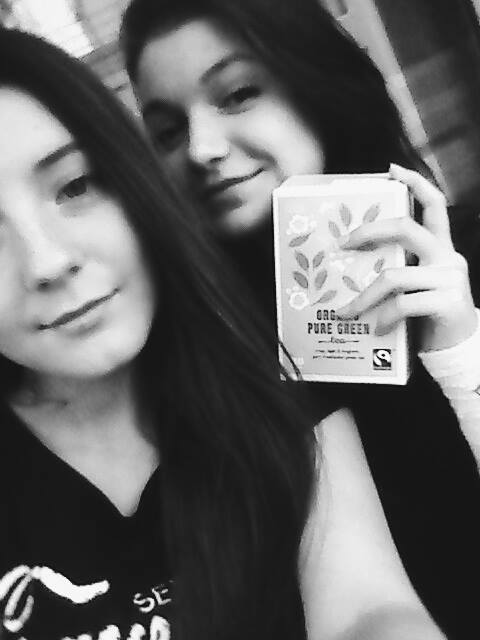